Chapter 8: 
  Fundamental Sampling Distributions and Data Descriptions
Random Sampling
Definition 1: 
A population consists of the totality of the observations with which we are concerned. (Population=Probability Distribution) 
Definition 2: 
A sample is a subset of a population.
Some Important Statistics
Central Tendency in the Sample
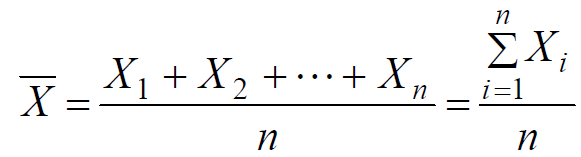 Note:
Variability in the Sample
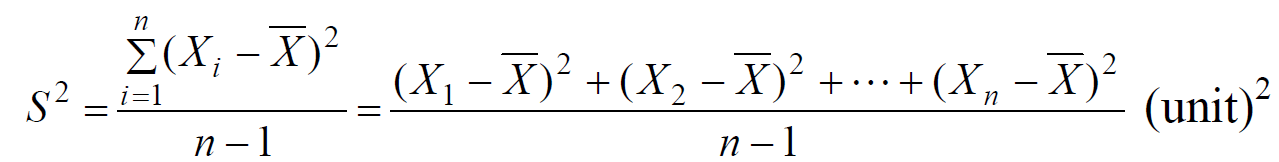 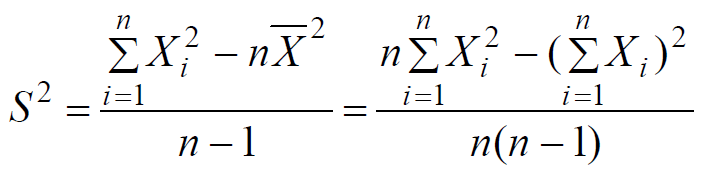 Note:
Definition: 
The sample standard deviation is defined to be the statistic:
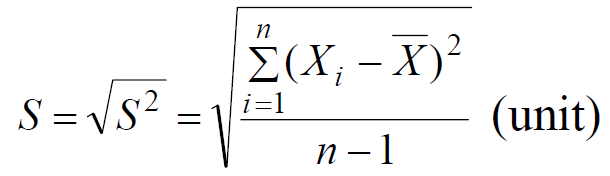 Sampling distribution
Sampling Distribution of Means
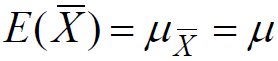 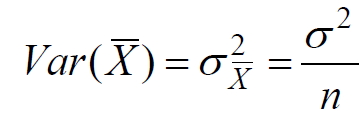 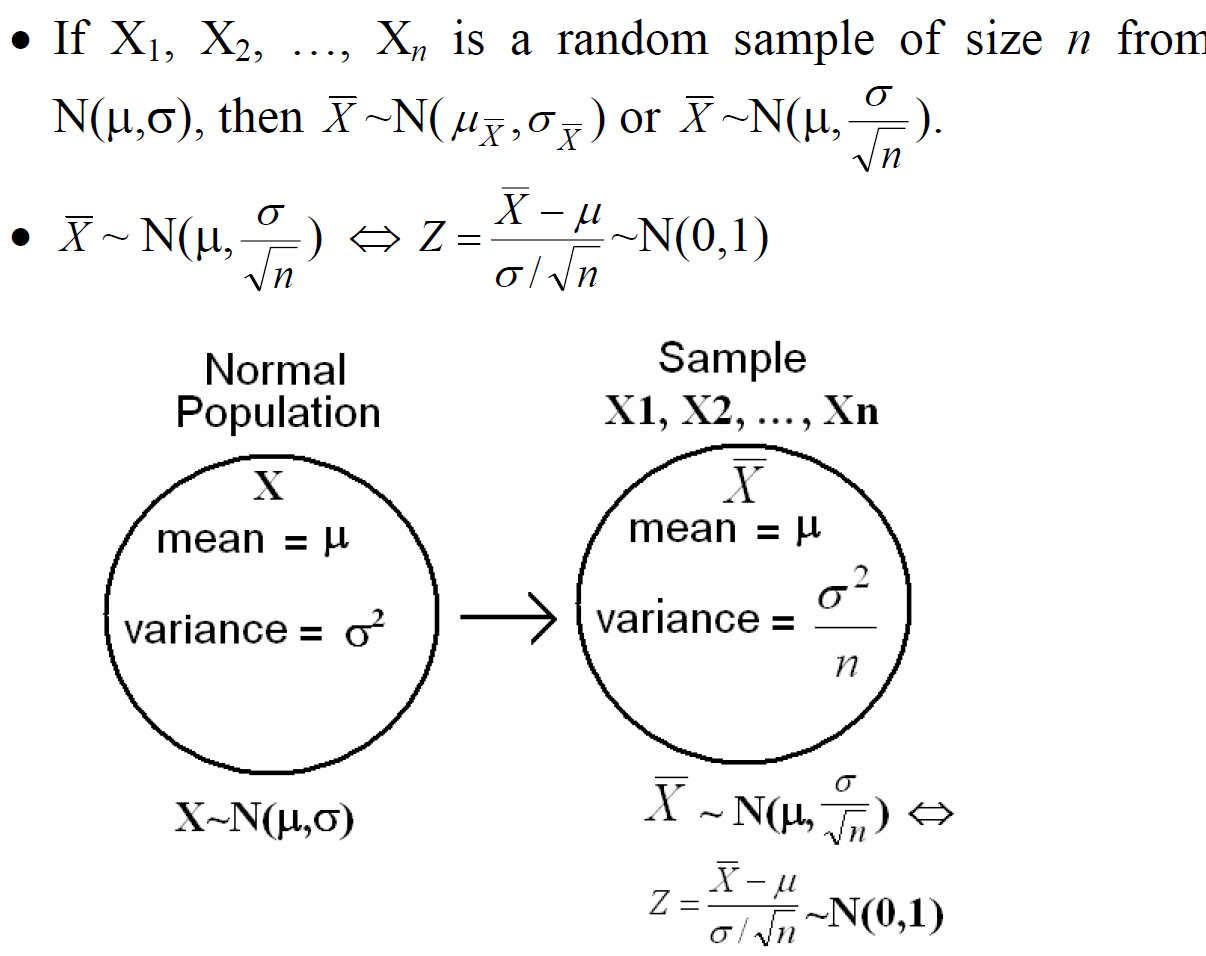 Theorem: (Central Limit Theorem)
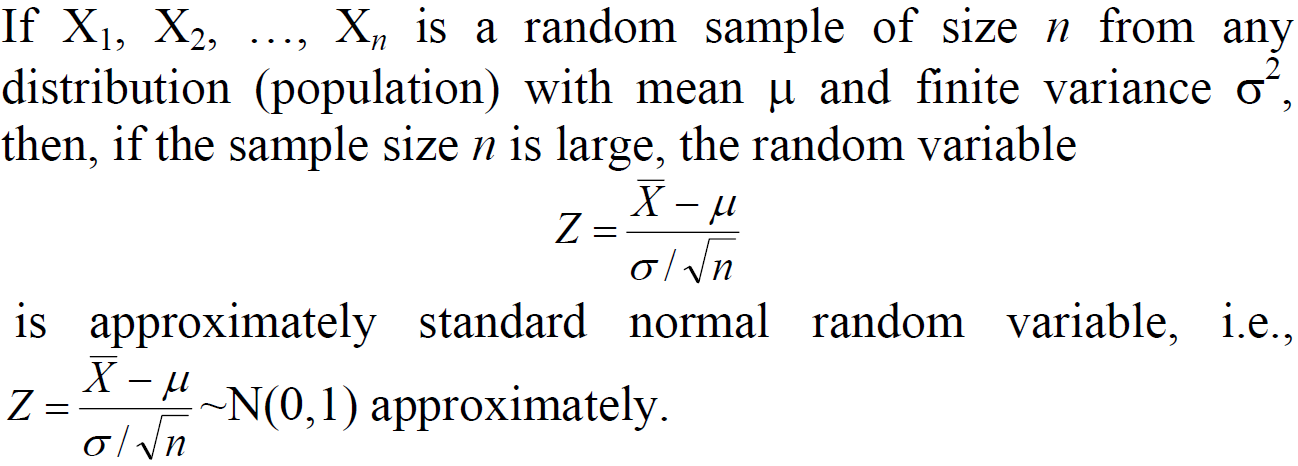 Example
An electric firm manufactures light bulbs that have a length of life that is approximately normally distributed with mean equal to 800 hours and a standard deviation of 40 hours. Find the probability that a random sample of 16 bulbs will have an average life of less than 775 hours.
Solution:
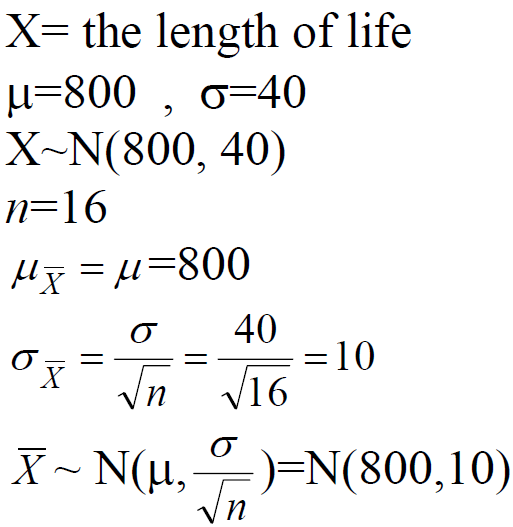 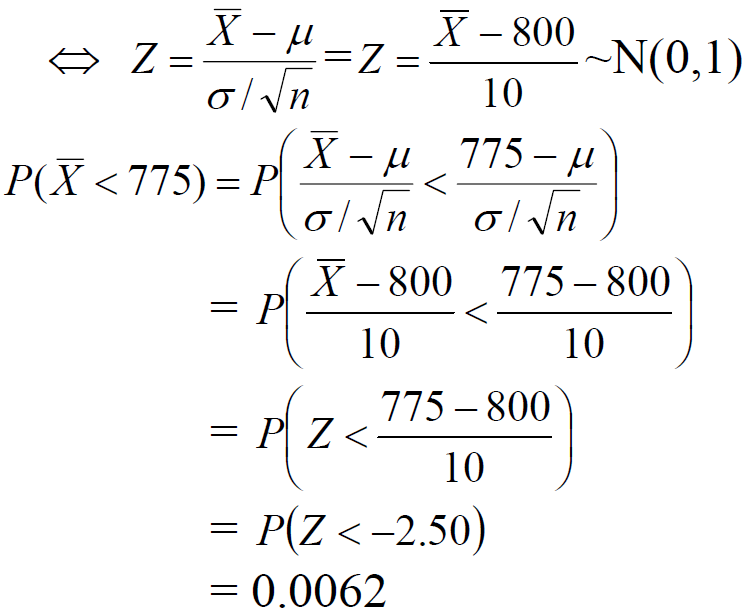 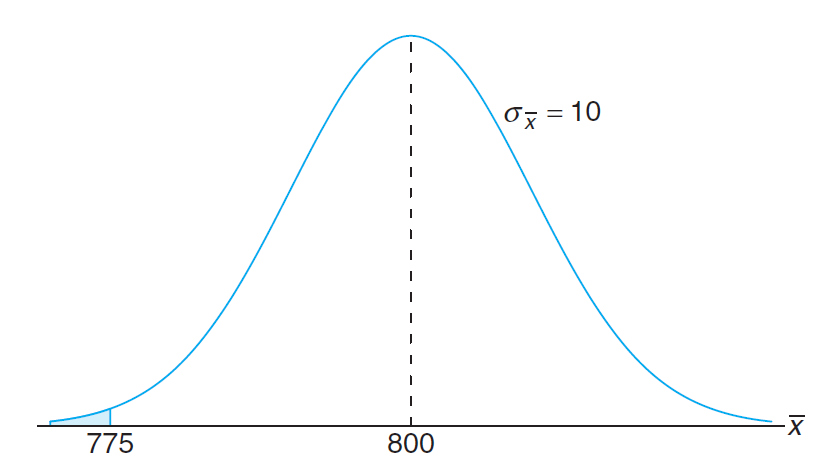 Sampling Distribution of the Difference between Two Means
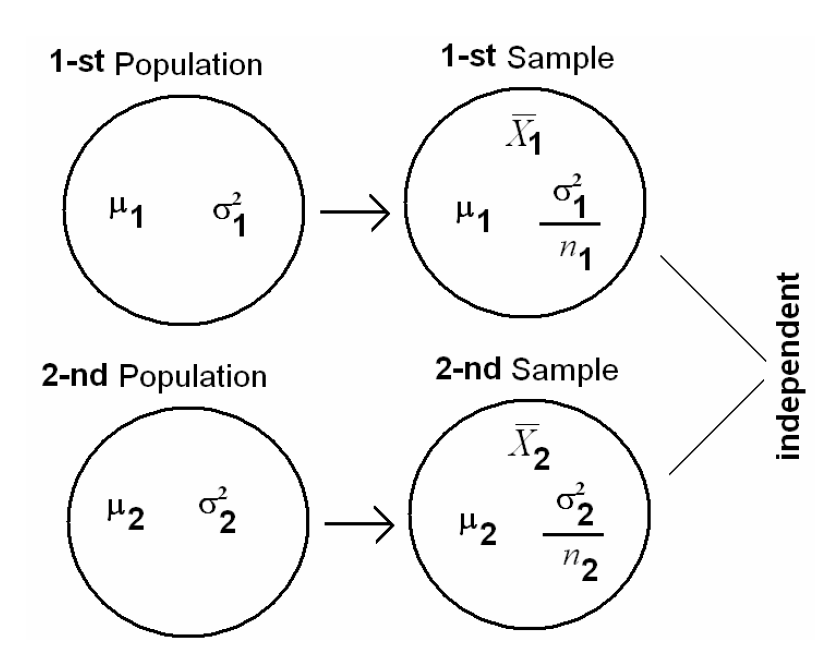 Theorem
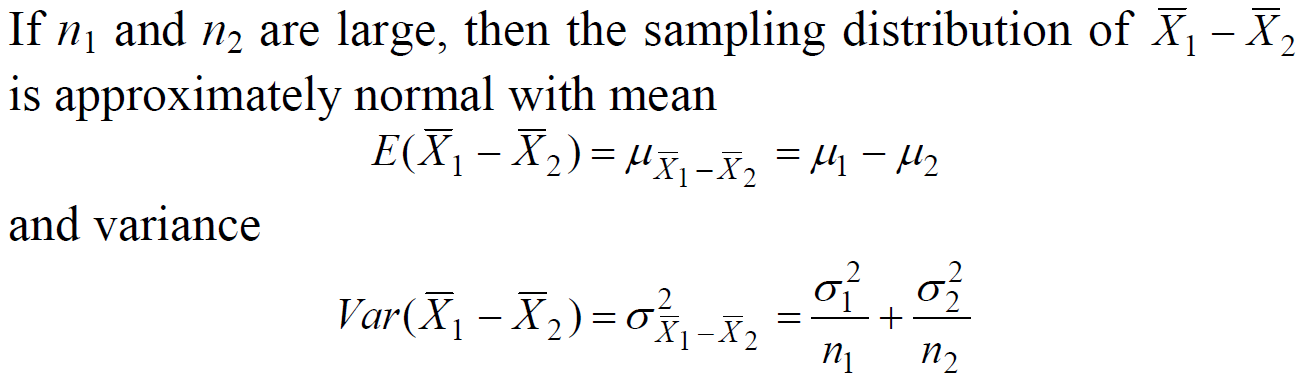 that is:
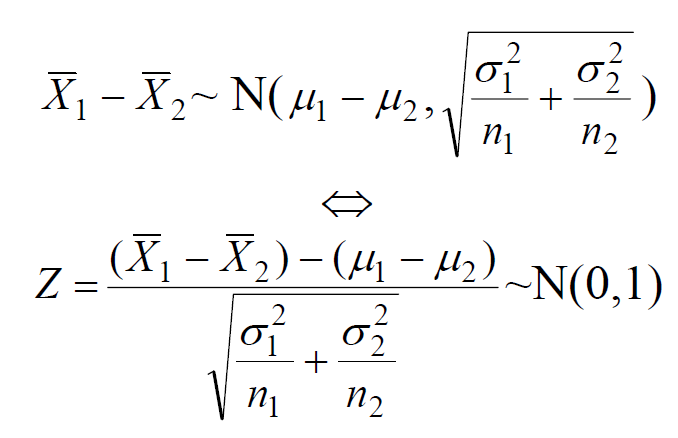 Note:
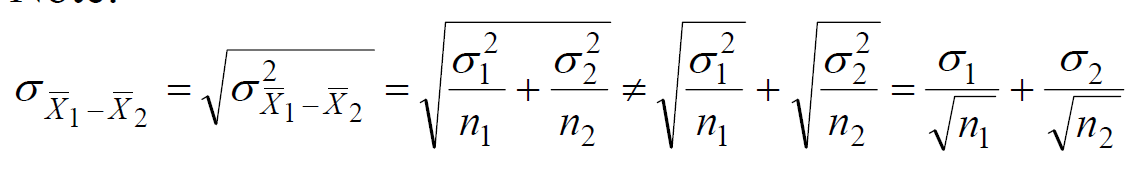 Example
The television picture tubes of manufacturer A have a mean lifetime of 6.5 years and standard deviation of 0.9 year, while those of manufacturer B have a mean lifetime of 6 years and standard deviation of 0.8 year. What is the probability that a random sample of 36 tubes from manufacturer A will have a mean lifetime that is at least 1 year more than the mean lifetime of a random sample of 49 tubes from manufacturer B ?
Solution:
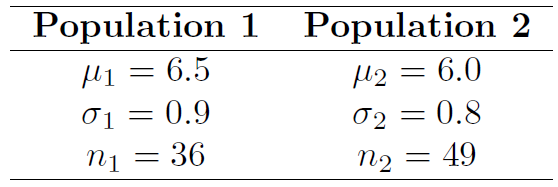 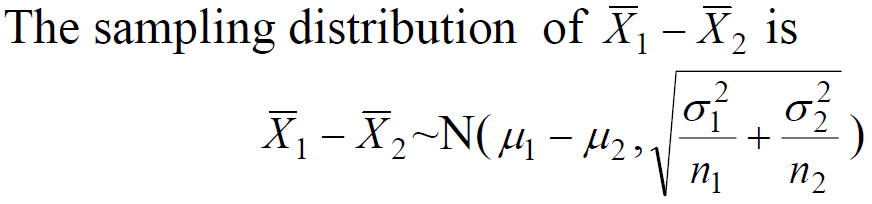 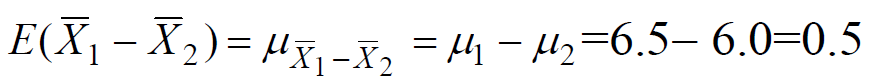 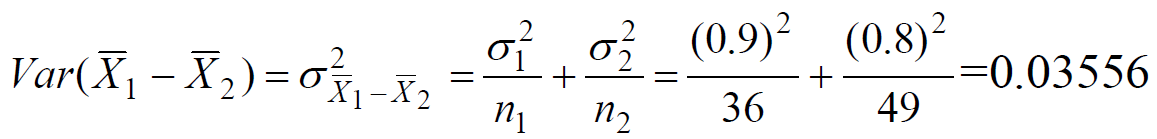 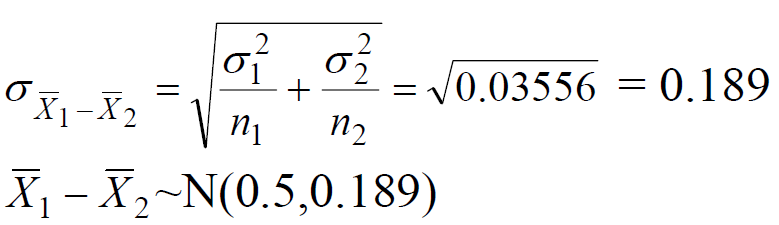 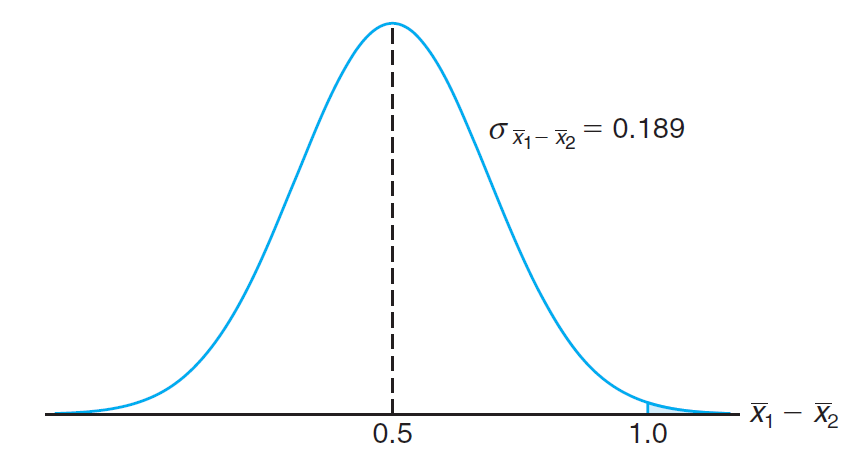 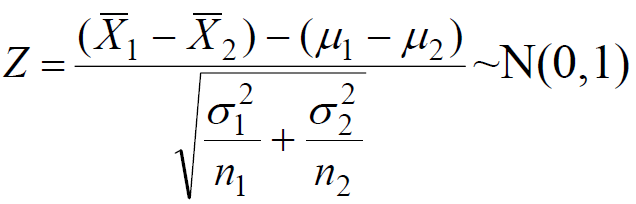 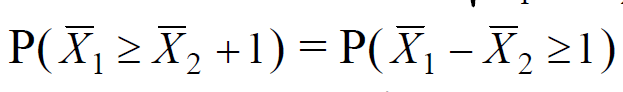 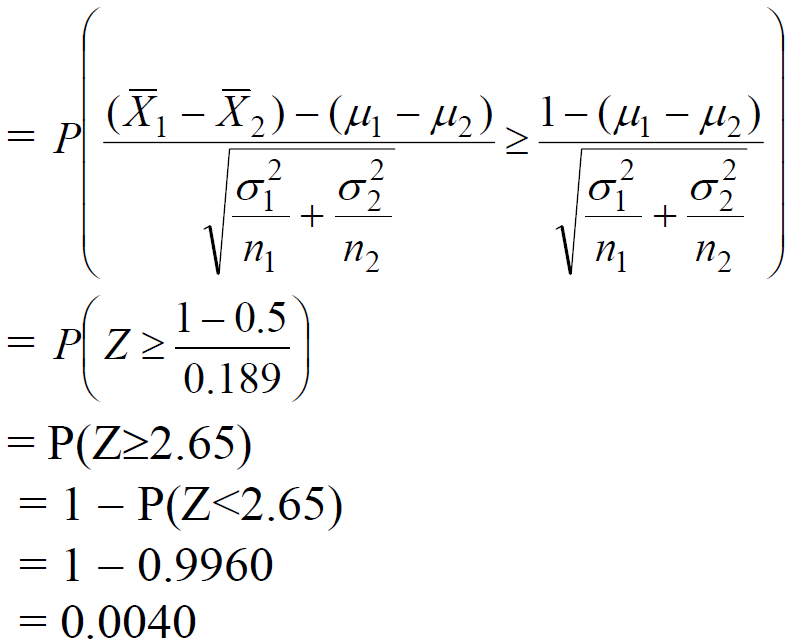 t-Distribution:
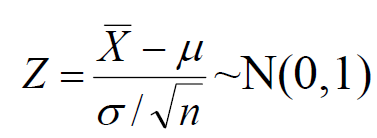 We can apply this result only when σ2 is known! 
If σ2 is unknown, we replace the population variance σ2 with the sample variance
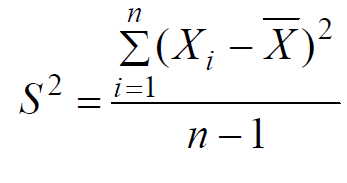 to have the following statistic
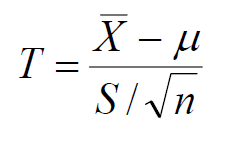 Result:
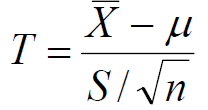 Note:
• t-distribution is a continuous distribution. 
• The shape of t-distribution is similar to the shape of the standard normal distribution.
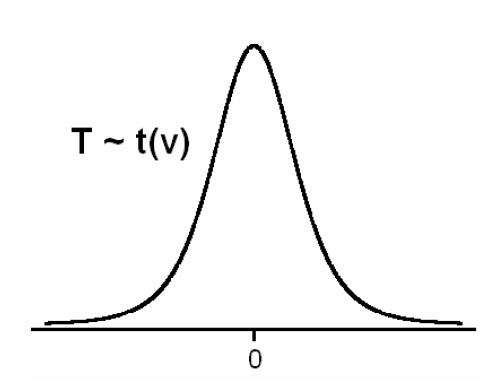 Notation:
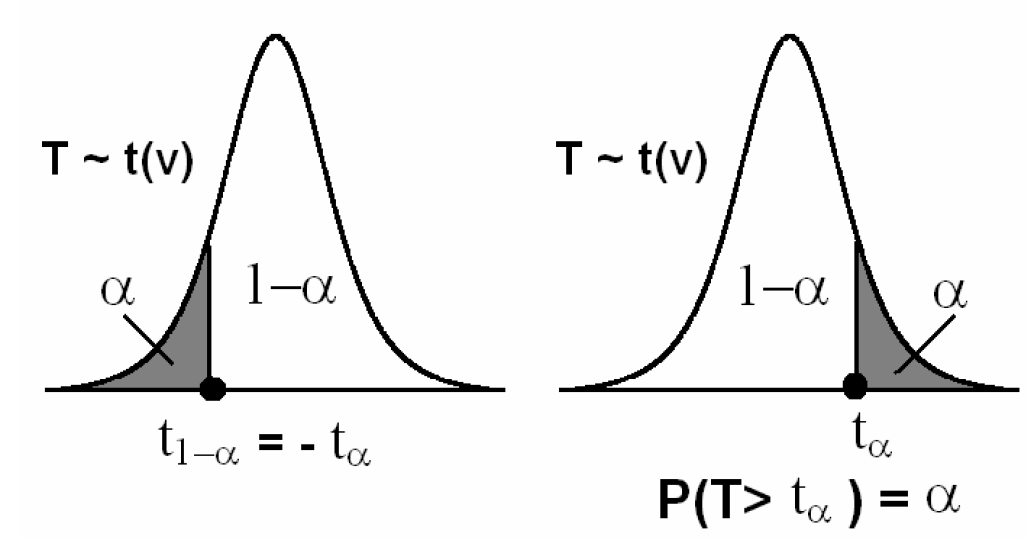 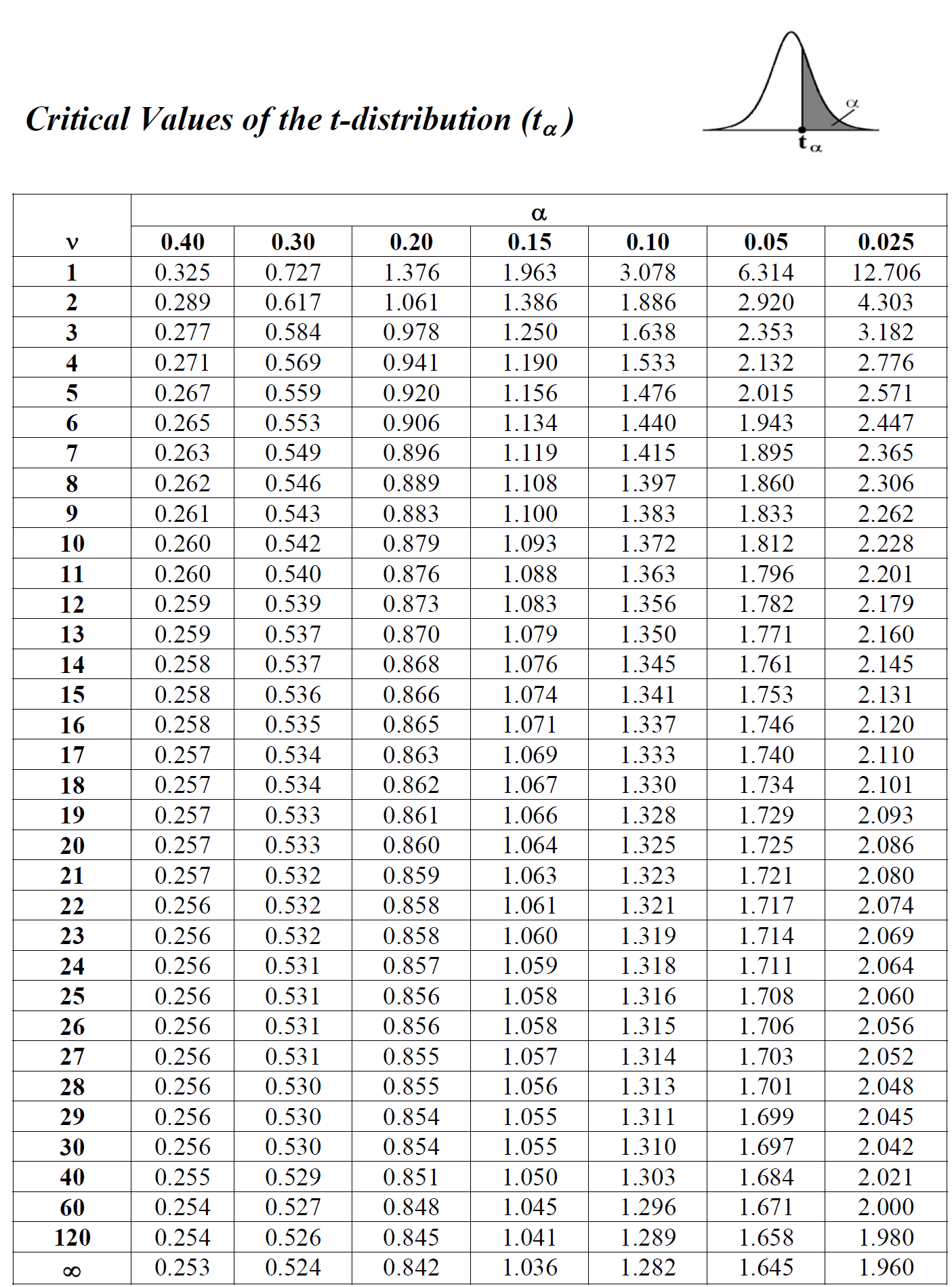 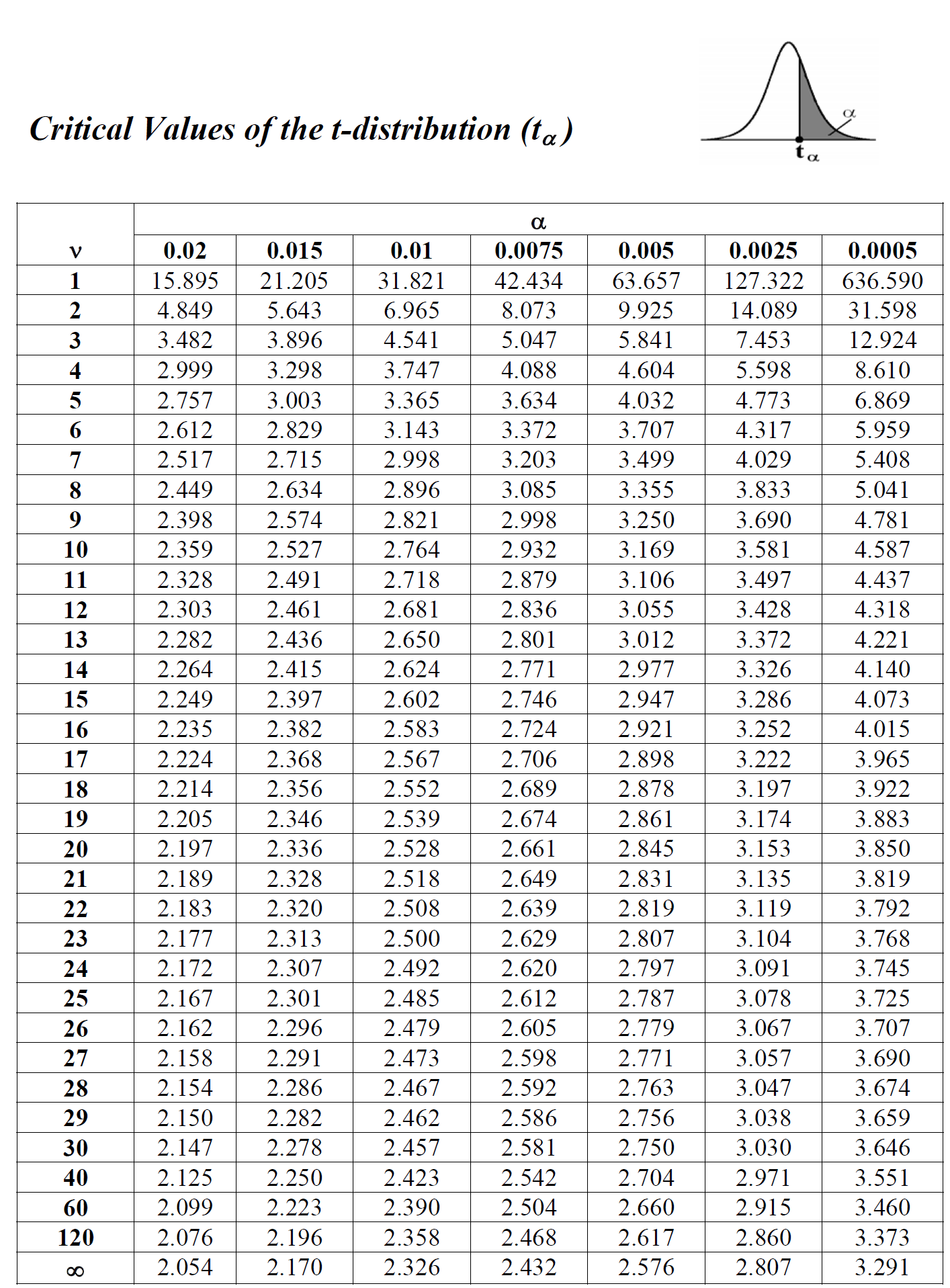 Example:
Solution:
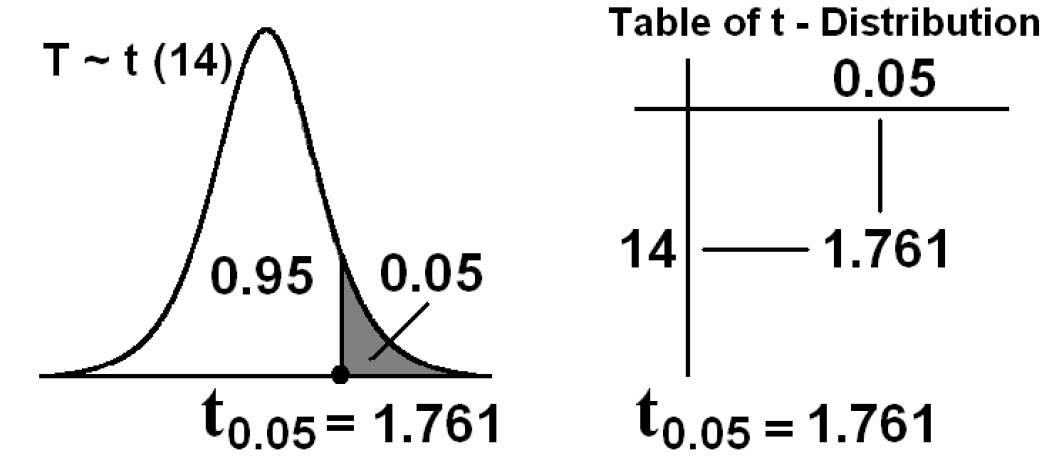 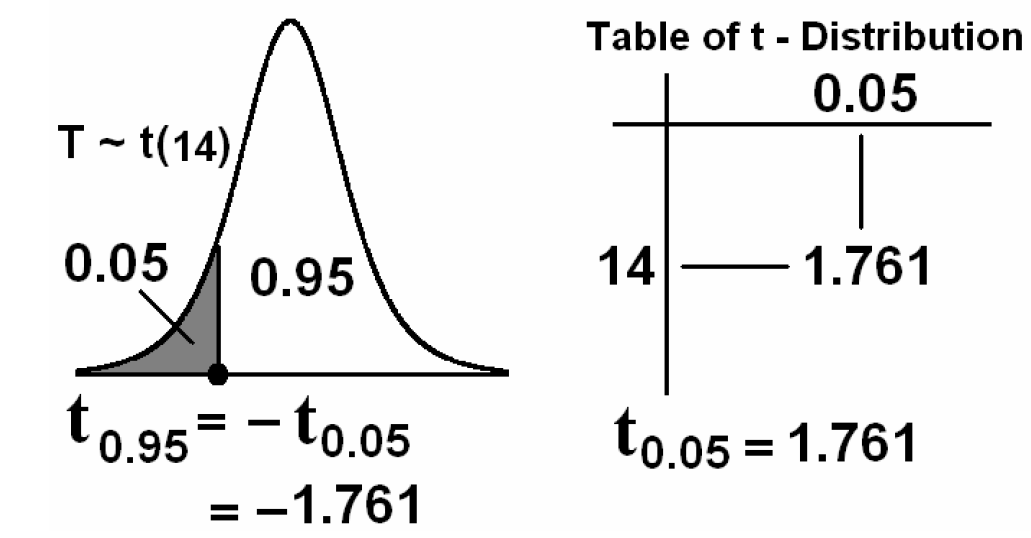 Example:
Solution:
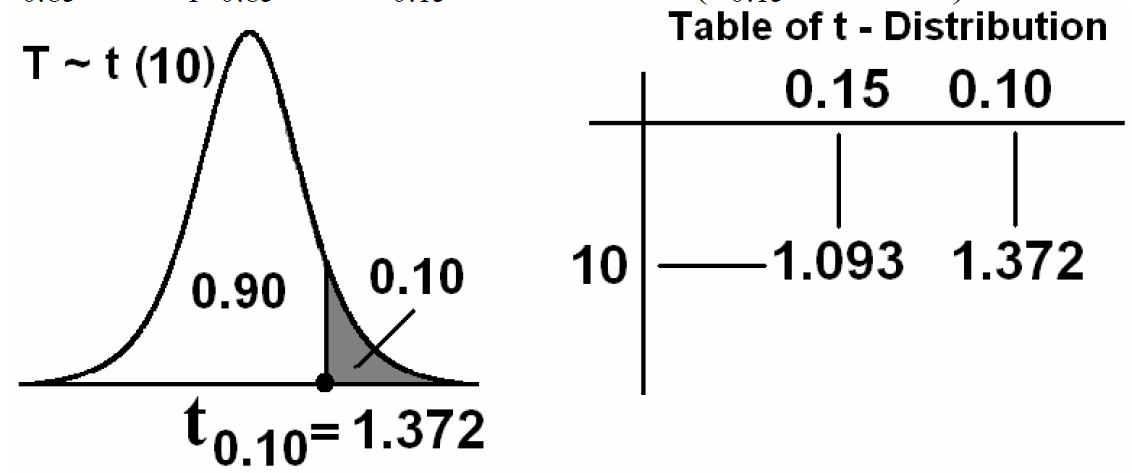